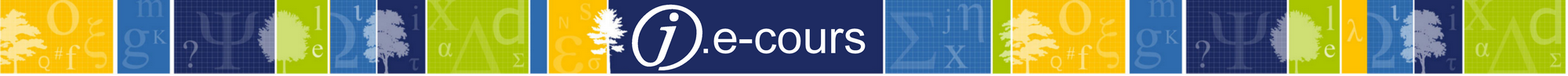 Le webservice PCP2RCR,
outil d'aide à la décision dans la gestion des périodiques
Description
Ce J.e-Cours est consacré au webservice PCP2RCR. Utile comme outil d'aide à la décision ou de recherche d'erreurs de signalement, ce webservice est exploitable par des humains comme par des machines.  L'ABES vous propose de comprendre son usage et son intérêt dans le cadre de la gestion des périodiques, qu'ils émargent ou non à un Plan de Conservation Partagée des Périodiques (PCPP).
PublicToute personne intéressée par les PCP ou en charge du signalement et la gestion de périodiques
Intervenant
Julie Mistral, en charge de la gestion des PCPP  (Service Ressources continues)
Modérateur : Raphaëlle Poveda
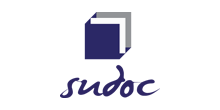 La formation débutera à 11h, merci de votre patience…Attention : La session sera enregistrée afin d'être diffusée sur notre plateforme d'autoformation http://moodle.abes.fr.En rejoignant cette session, vous consentez à ces enregistrements.
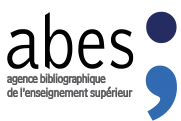 plan
Partie 1 : Contexte et objectifs
Partie 2 : Fonctionnement et visualisation
Partie 3 : Comment l’utiliser ?
PARTIE 1 : Contexte et objectifs
PCP
Qu’est-ce que les PCPP ? 
Plans de Conservation Partagée des Périodiques

Thématiques et nationaux : co-pilotés par CTLes

Régionaux : co-pilotés par les Responsables des CR du Sudoc-PS + SRL
4
Le webservice PCP2RCR
Pour quoi faire ?
Renvoie la liste ou la carte des bibliothèques participant à un PCPP

Un Web Service 
Machines vs Humains
A destination des gestionnaires de PCPP ou toute personne intéressée 
Dans le cadre de la collaboration avec différents partenaires (ABES, CTLes, FILL, CCFr) pour fournir des informations sur les PCPP dans une base unique

Importance d’avoir des données justes !
5
PARTIE 2 : Fonctionnement et visualisation
Fonctionnement du WebService PCP2RCR
Url à construire : 
https://www.sudoc.fr/services/generic/?servicekey=pcp2rcr&pcp=PCMP

fournit, pour un code PCPP donné, tous les établissements participants (n° RCR)

Il suffit de remplacer le code du plan (dans l’exemple PCMP pour Midi-Pyrénées) par tout autre code :

PCAM PCAnt PCAq PCAS PCAuv PCBo PCBre PCCA PCCAPI PCChimie PCCor PCDroit PCEBCO PCFC PCGéo PCGer PCIta PCLCen PCLim PCLor PCLR PCMath PCMed PCMedieval PCMP PCNPDC PCPACA PCPhilo PCPhy PCPic PCPL PCPsy PCRA PCSAM PCSCen PCSTAPS PCUP PCUR 



Consulter le manuel : http://documentation.abes.fr/sudoc/manuels/administration/aidewebservices/index.html#WebservicePCP
7
[Speaker Notes: Répond à besoin d’en savoir plus sur les autres plans => adresse, numéro RCR infos de localisation, coordonnes


=> aller cette bibliothèque dans le CCFr]
Les codes des PCP
8
PCP2RCR : résultat
Clic droit sur l’arbre xml > « enregistrer sous » > donner un nom (« PCP2rcr PCMP ») et choisir un emplacement
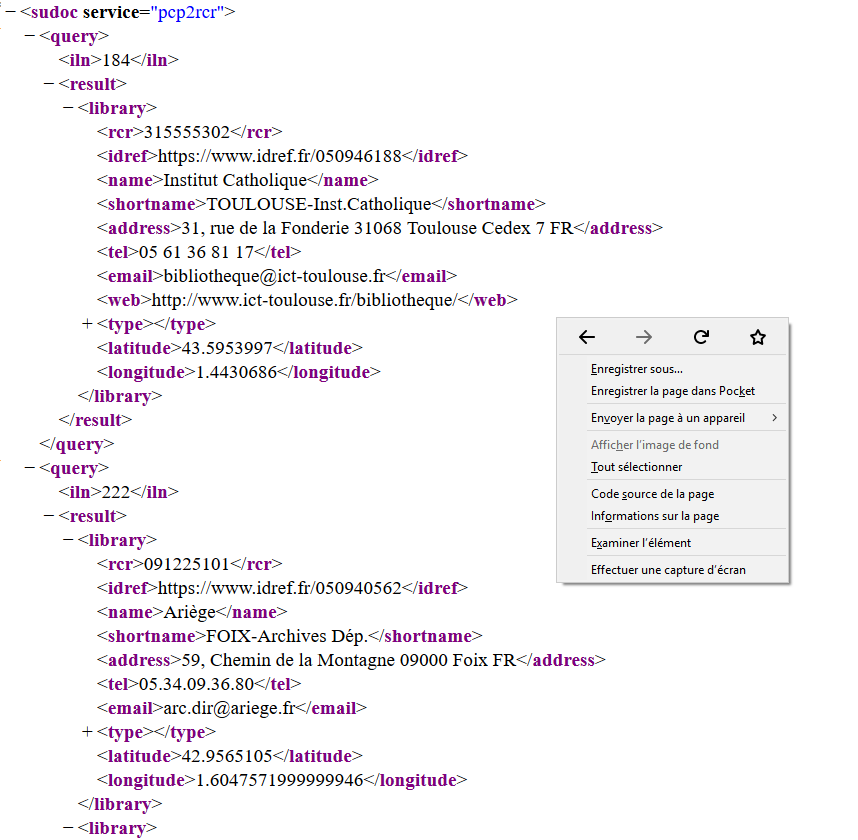 9
PCP2RCR : transformer en Excel
Dans l’explorateur de documents :
retrouver le fichier enregistré (c’est un document xml intitulé « PCP2rcr PCMP ») 
l’ouvrir avec Excel pour obtenir un tableur utilisable :
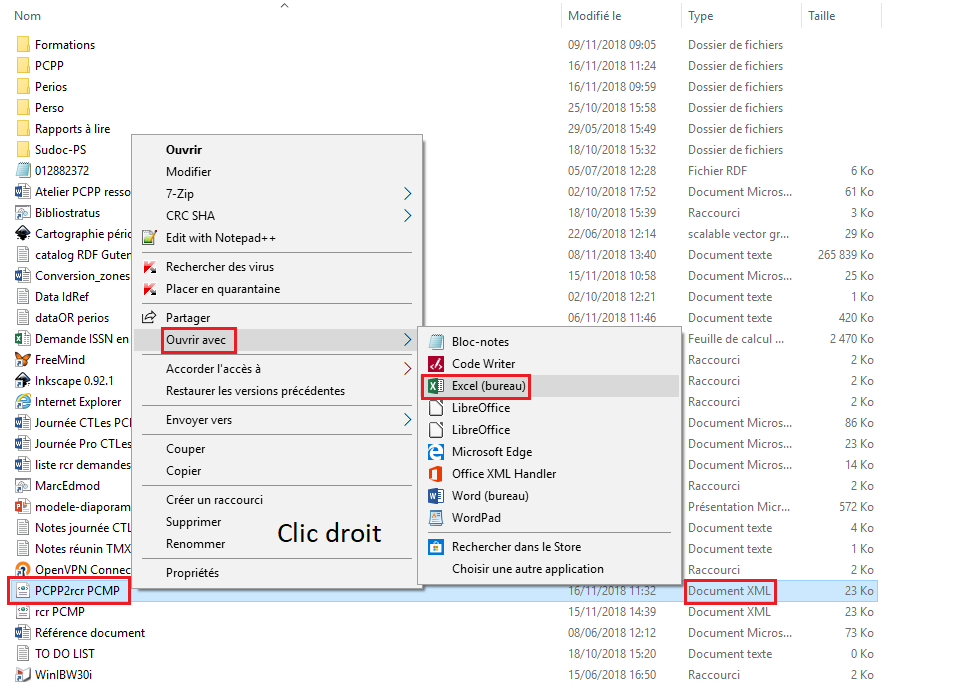 10
PCP2RCR : le résultat sous Excel
Voici le fichier Excel obtenu, que l’on peut exploiter facilement :
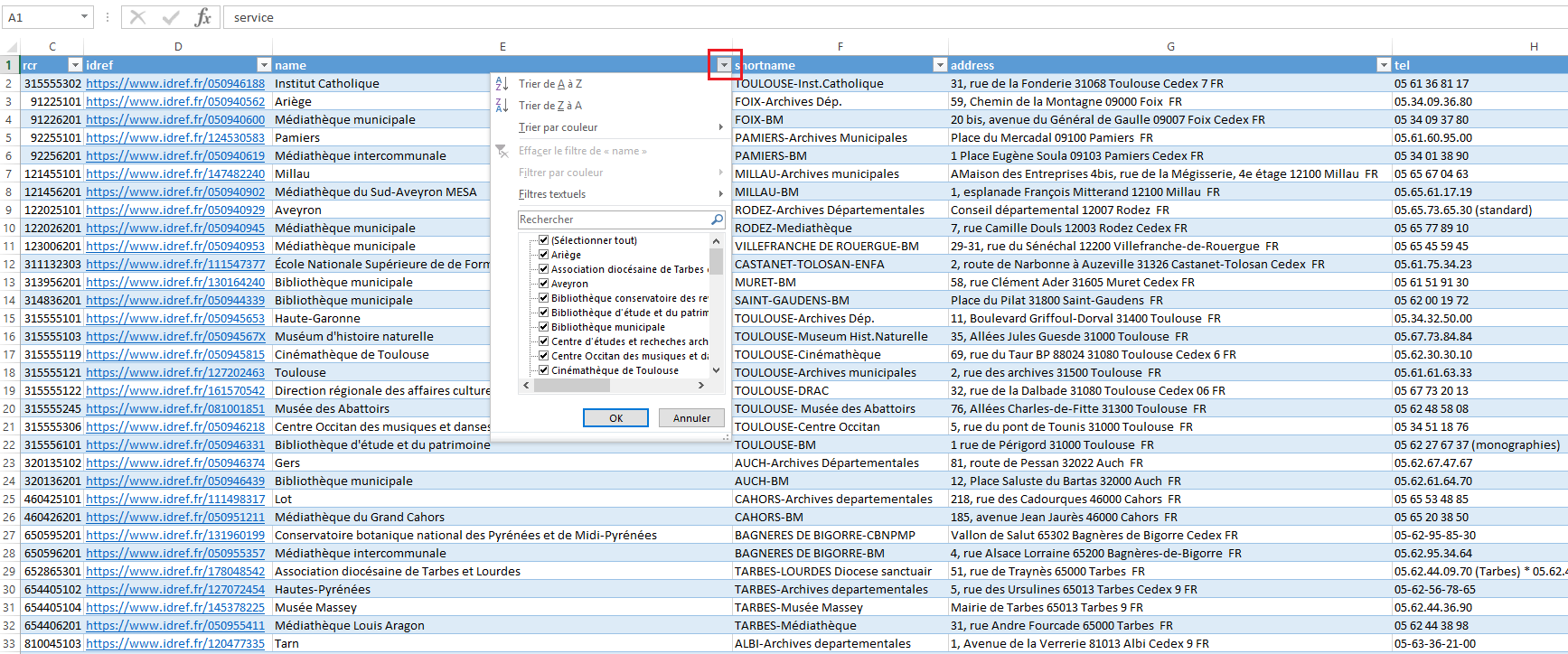 11
Démonstration
https://www.sudoc.fr/services/generic/?servicekey=pcp2rcr&pcp=PCMP


(exemple du PCPP régional Midi-Pyrénées, code PCMP)
12
Le même service en géolocalisation
Vue géolocalisée de toutes les bibliothèques d’un plan de conservation donné


url à construire :
https://www.sudoc.fr/services/generic/?servicekey=pcp2rcr&pcp=PCMP&format=text/html


Idem : il suffit de remplacer le code PCPP par tout autre code 

PCAM PCAnt PCAq PCAS PCAuv PCBo PCBre PCCA PCCAPI PCChimie PCCor PCDroit PCEBCO PCFC PCGéo PCGer PCIta PCLCen PCLim PCLor PCLR PCMath PCMed PCMedieval PCMP PCNPDC PCPACA PCPhilo PCPhy PCPic PCPL PCPsy PCRA PCSAM PCSCen PCSTAPS PCUP PCUR
13
Géolocalisation
Plan Midi-Pyrénées
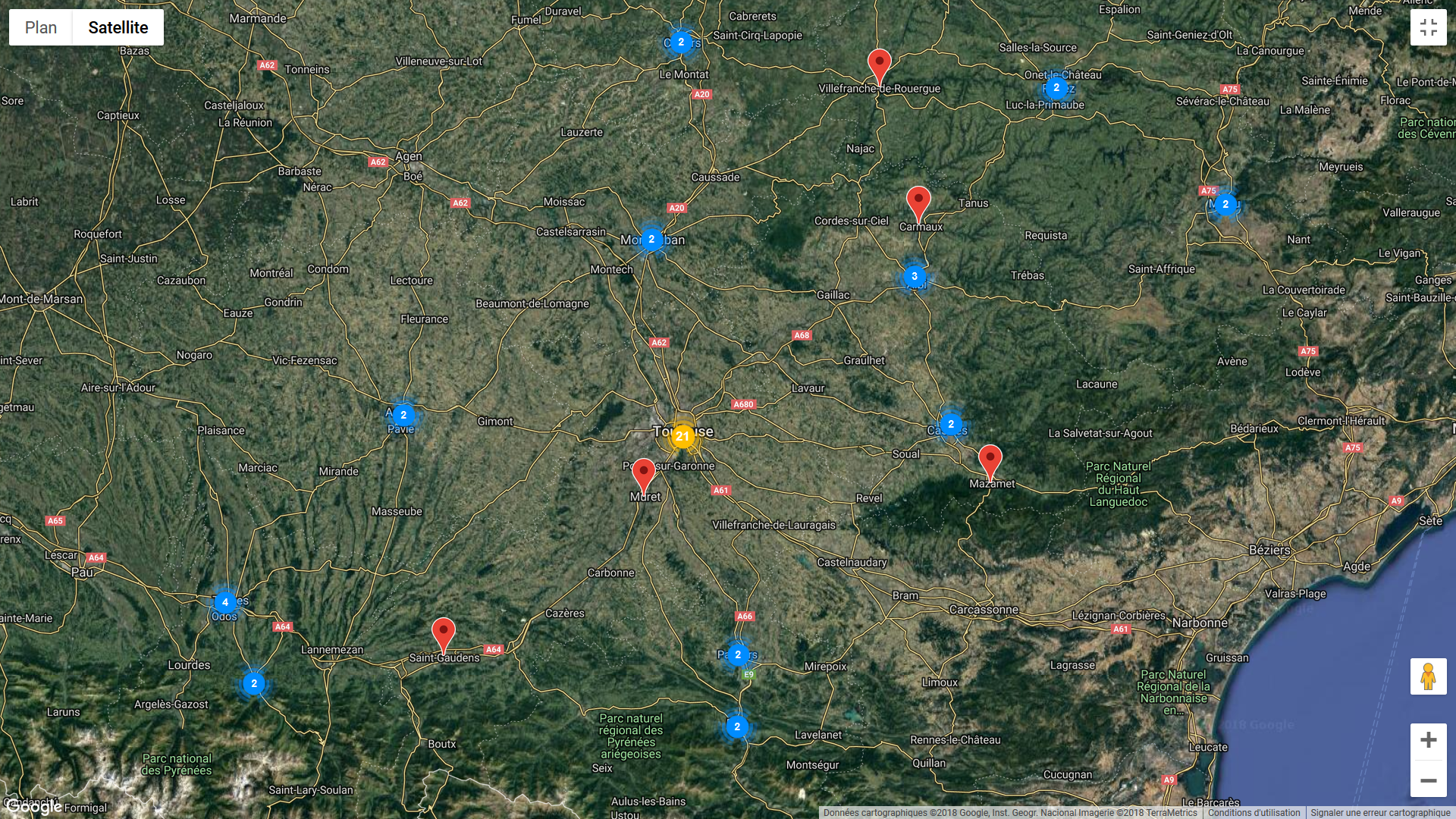 14
Zoom sur une bibliothèque participante
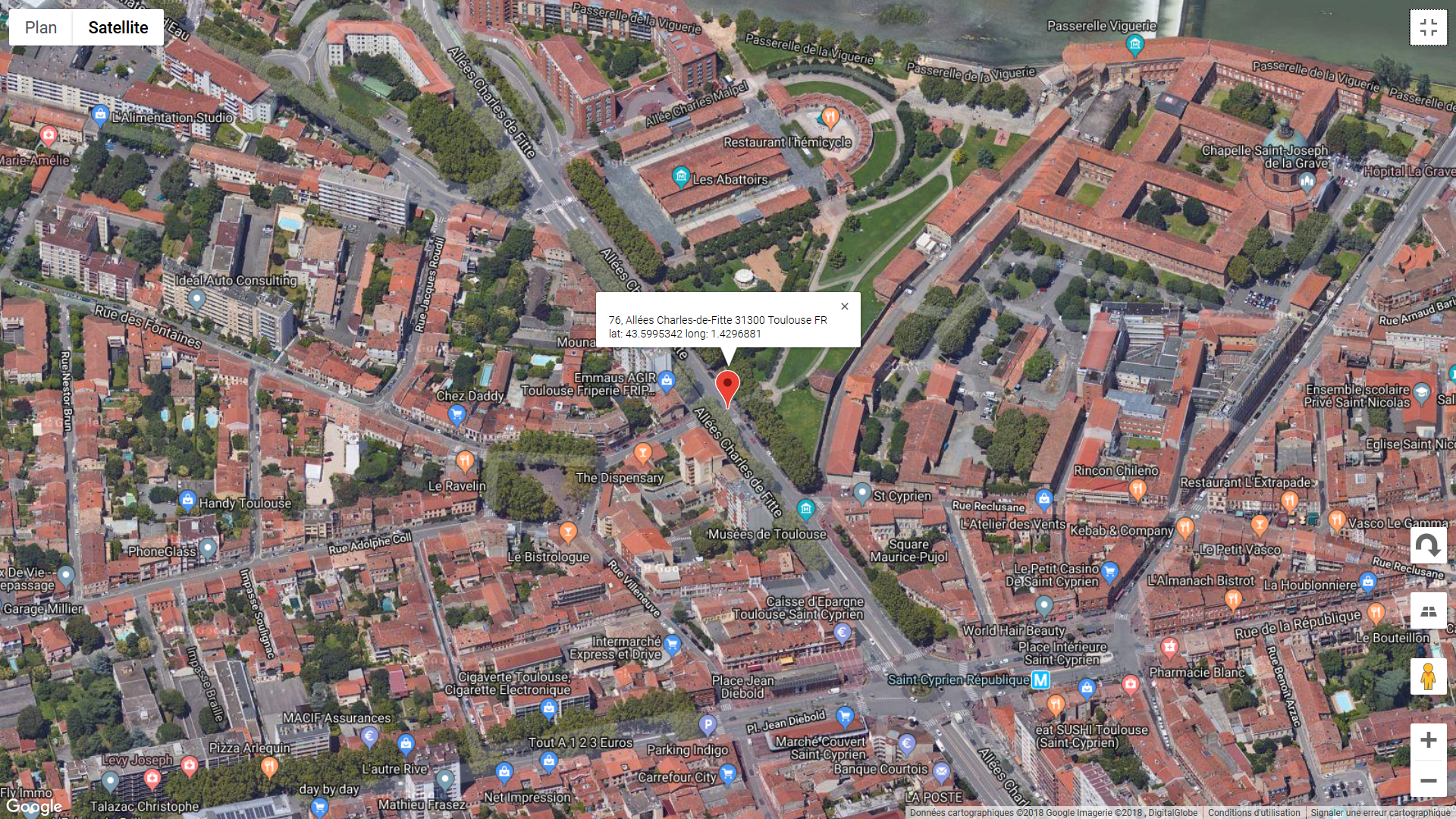 15
Détection d’erreurs
Dans ce cas, attribution erronée d’un code PCPP (PCAq) à un exemplaire
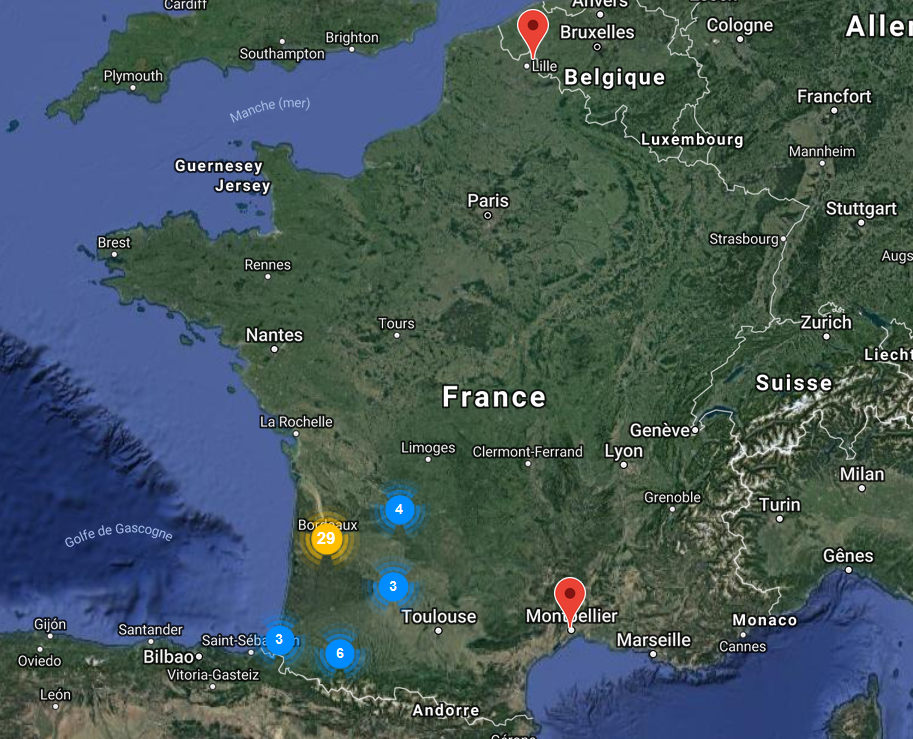 16
PARTIE 3 : Comment l’utiliser ?
Contrôle
Vérification dans Périscope : PCAq (Aquitaine) + RCR concerné (593502332)
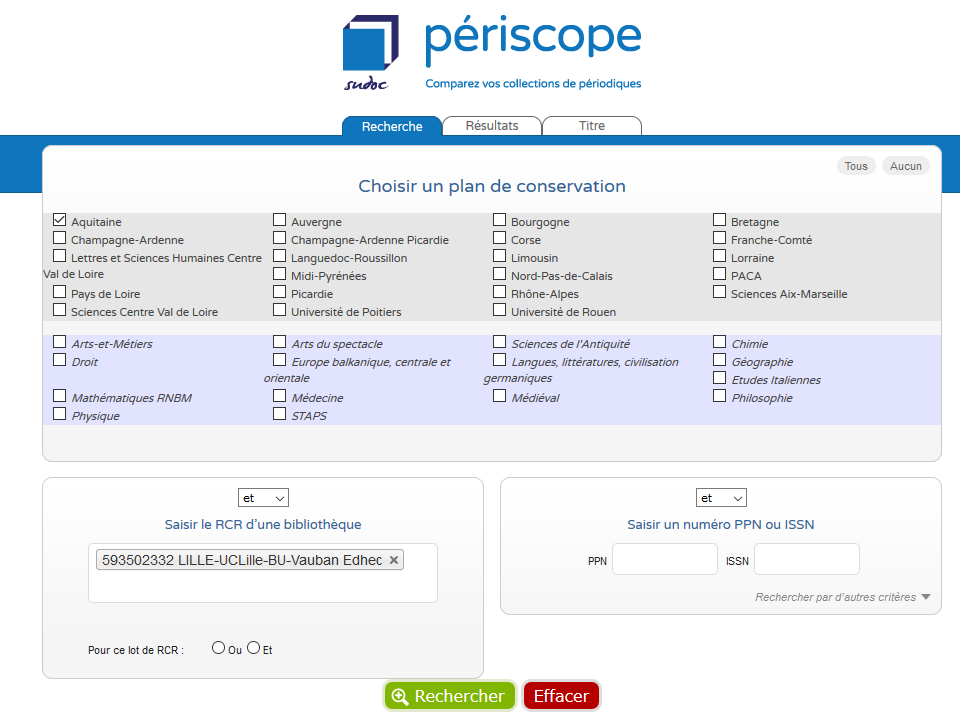 18
Contrôle
Un seul titre apparait : il s’agit vraisemblablement d’une erreur
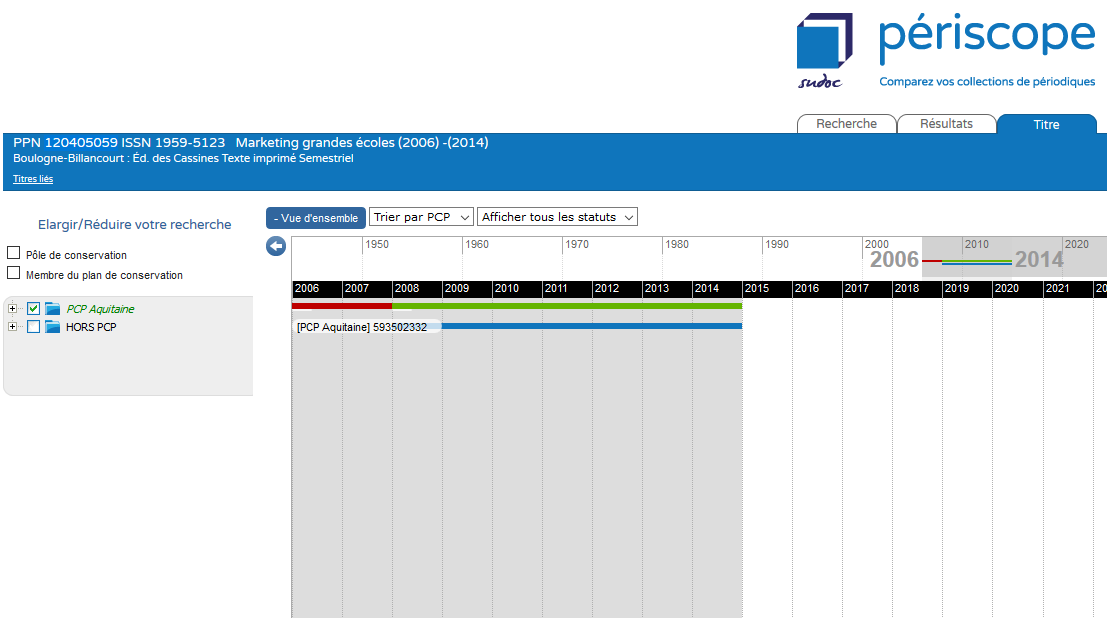 19
Contrôle
Dans WinIBW : 

[593500003 ] lille-institut catholique
e01 ‎$a17-07-17‎$bxF
930 ##‎$b593502332‎$zPCAq‎$js
955 41‎$e6‎$cdec‎$a2008‎$o16‎$mdec‎$k2014

Avec le .xml : https://www.sudoc.fr/03988015X.xml
	(remplacer le PPN par tout autre PPN et ctrl+code PCP recherché)


=> Contacter le responsable CR/le coordinateur Sudoc de la région lilloise pour qu’il effectue la modification via Colodus ou WinIBW


Annuaire : http://abes.fr/Sudoc/Reseau-Sudoc-PS-Publications-en-Serie/Responsable-Centre-du-Reseau-Sudoc-PS
20
Détection d’erreurs
.xml : https://www.sudoc.fr/039897389.xml
Puis chercher le n°RCR
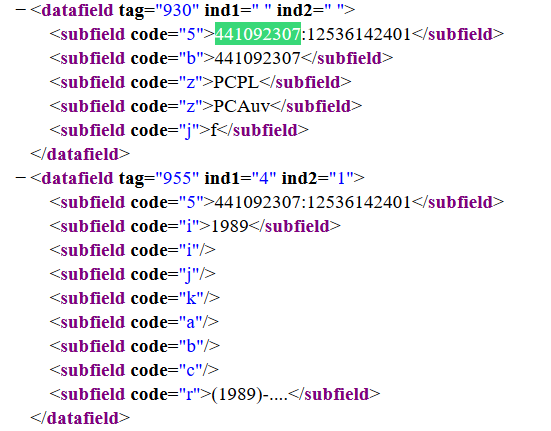 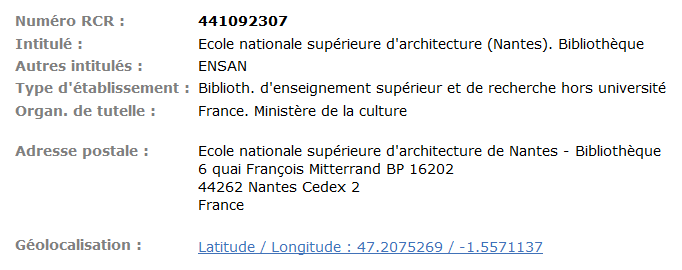 21
Détection d’erreurs et qualité
Ce webservice peut détecter des erreurs dans les notices RCR (erreurs dans les données de géolocalisation par exemple)

Bien renseigner les données des notices RCR !!










Dans cet exemple : 
Moulins est une ville d’Auvergne
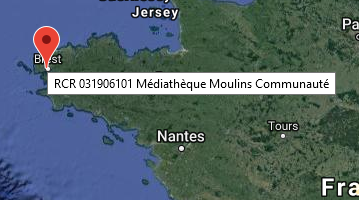 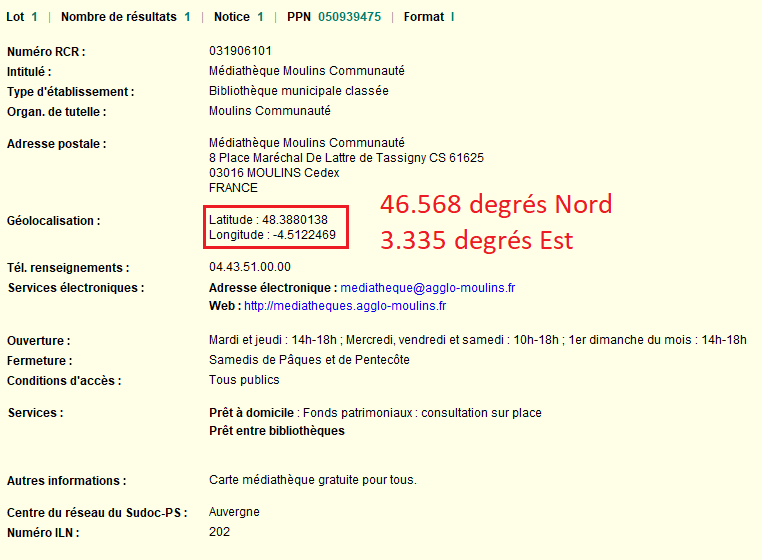 22
[Speaker Notes: Bien renseigner les notices rcr]
Vérifier le nombre de RCR participants
En comparant les deux sorties : géolocalisation + tableur

PCRA : 55 RCR participants (sortie .xls) vs 54 RCR participants (sortie geo.)
Manquent les infos de latitude longitude dans la notice RCR
1 RCR parisien dans le PCP ??
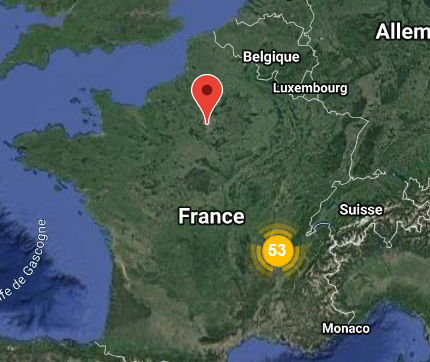 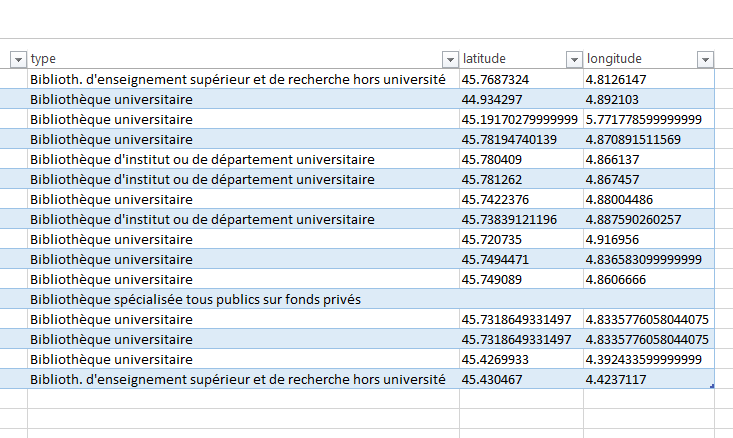 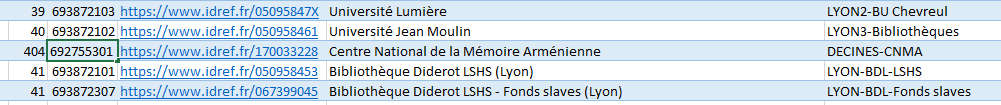 23
PCIta : Etudes Italiennes
Erreur ?
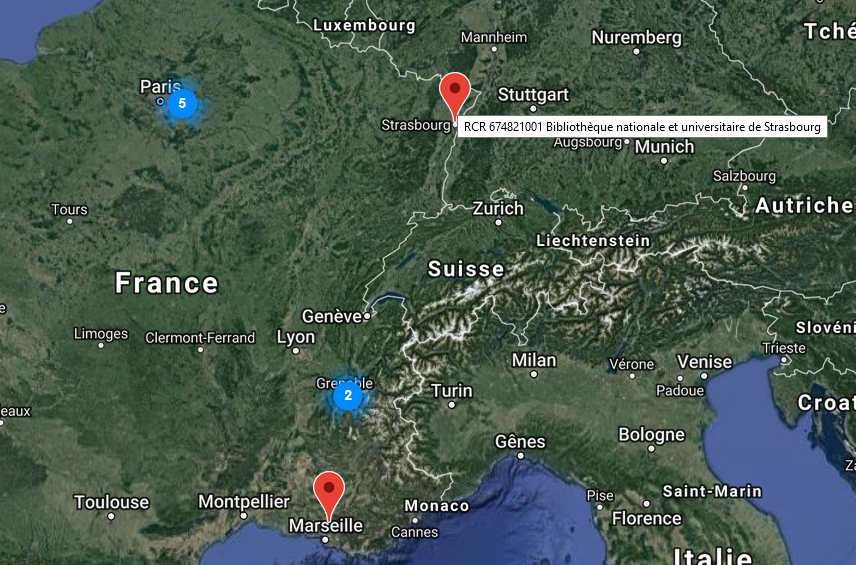 24
Contrôle dans Périscope
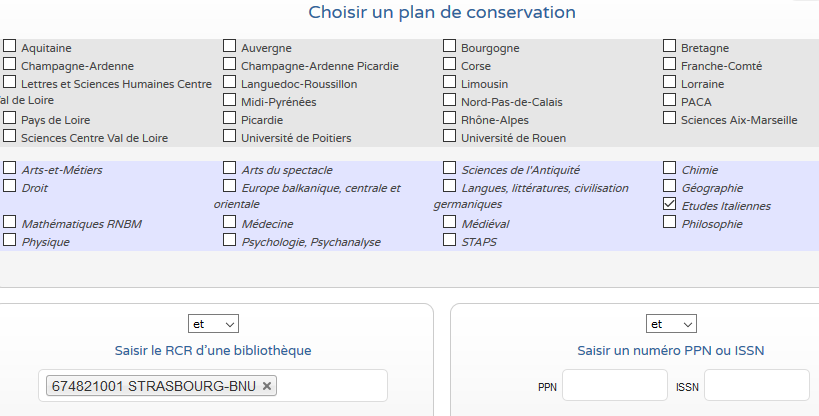 25
Périscope pour vérifier
PCPP Ita + RCR (BNU Strasbourg)
Ce n’est pas une erreur parce que Périscope renvoie beaucoup de titres
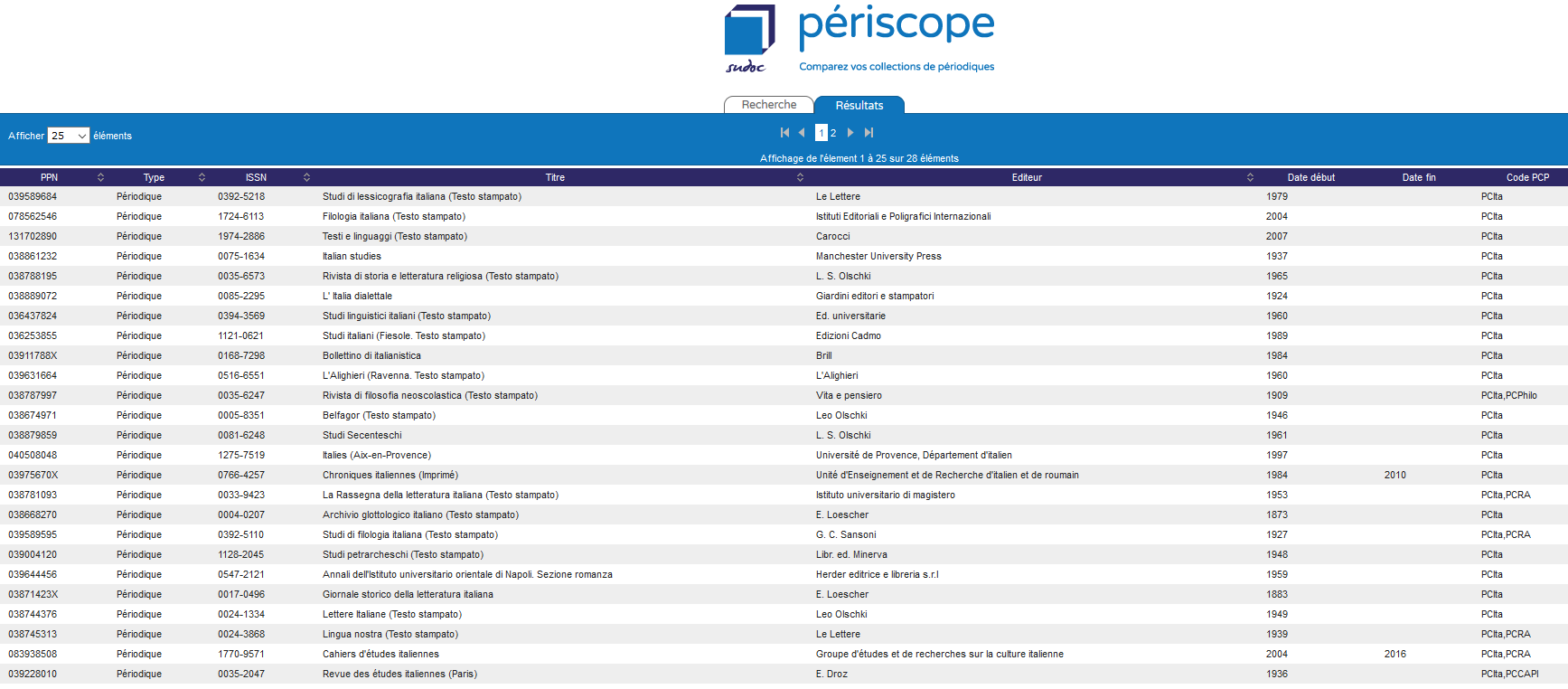 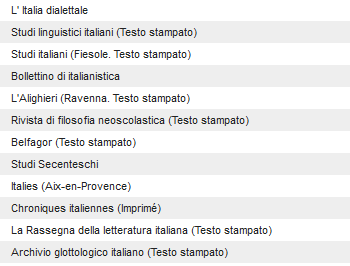 26
PCAnt ;) pas d’erreur
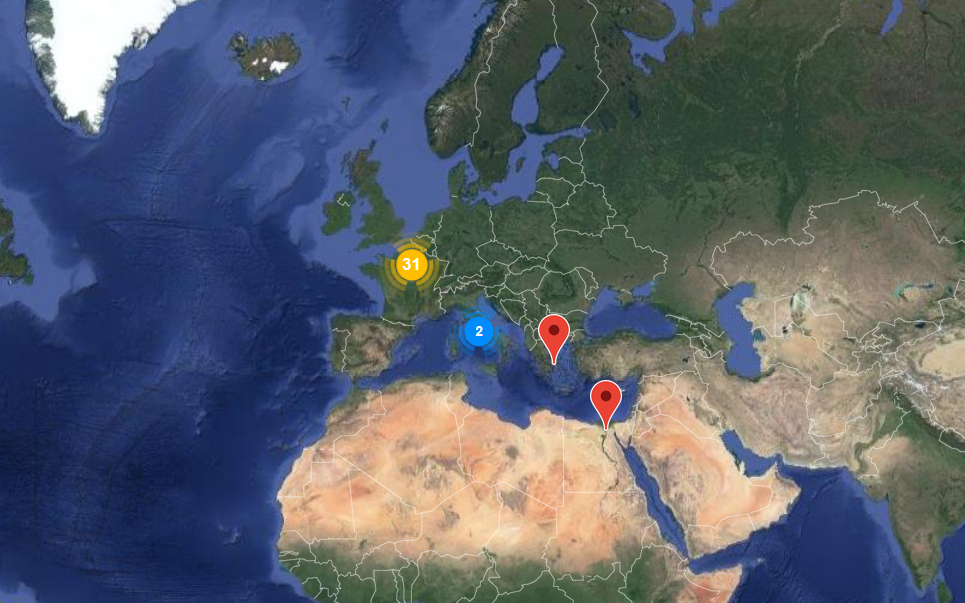 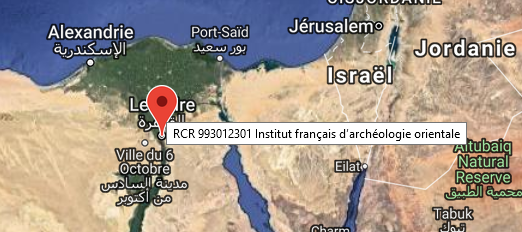 27
Des questions ?
C’est à vous !


Guichet d’assistance « Periscope/PCP »  
Domaine « Plan de Conservation Partagée des périodiques »
https://stp.abes.fr/assistance/domaines/2896




julie.mistral@abes.fr
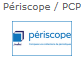 28